Listen
Solutions
Listen
Solution
Solution
Water
Solute
Solvent
Write
Solutions
A solution is made of at least two parts.  The solvent and one or more solutes.

Solvent:  A liquid, usually water, that dissolves a solute
Solute:  Something that is dissolved by a liquid
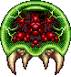 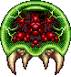 Write
Concentrations
Concentration: how much solute is in the solution.
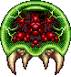 Listen
Different Concentrations
Low Concentration
High Concentration
Concentration Gradients
Solution with a low concentration
Solution with a high concentration
Concentration Gradient
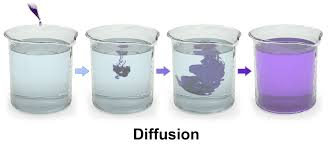 Write
Properties of Two Interacting Solutions
Concentration Gradient:	Concentration is higher in one solution or part of a solution  than another
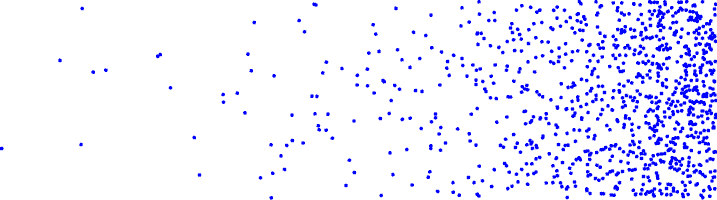 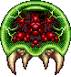 Equilibrium
Equilibrium: The concentration of particles is equal on both sides of the semi-permeable membrane.
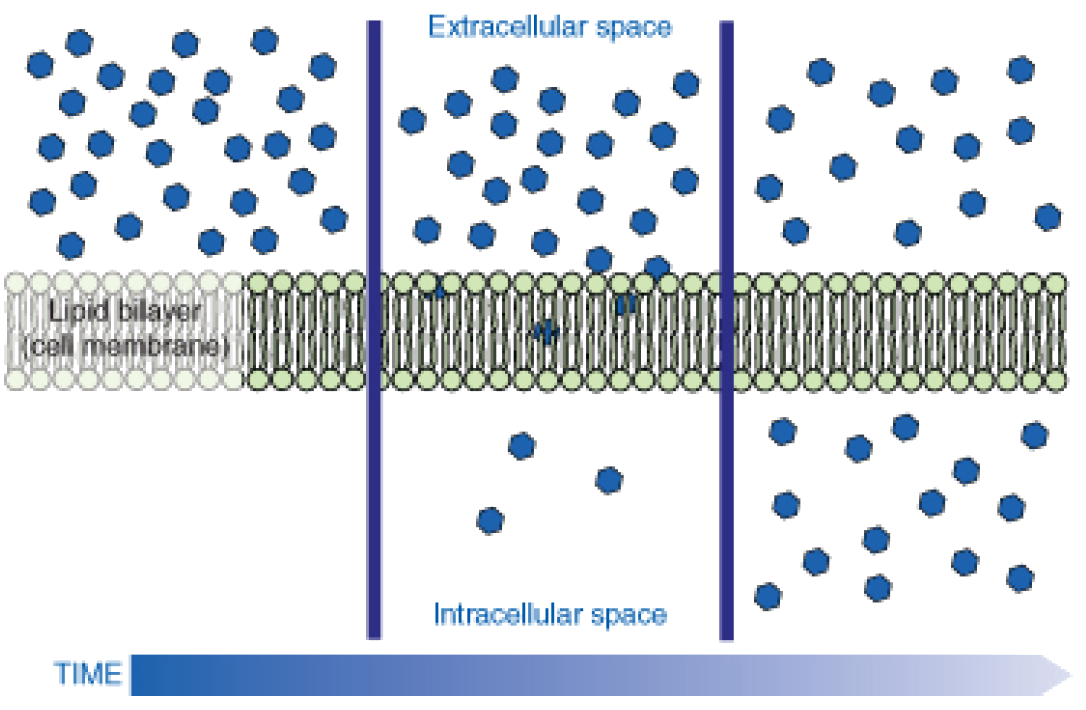 Equal Concentrations
Equal Concentrations
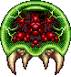 Equilibrium
Comparing Solutions
Write
When we compare two solutions together we use three terms to describe the solutions.

Hypertonic – Solution with High Solute/Low Water
Isotonic – Solution with same amount of solute
Hypotonic – Solution with Low Solute/High Water
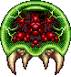 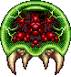 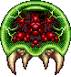 Comparing Solutions
Write
When we compare two solutions together we use three terms to describe the solutions.

Hypertonic – a solution that has a higher concentration (amount of solute)
Isotonic – a solution that has the same concentration (amount of solute)
Hypotonic – a solution that has a lower concentration (amount of solute)
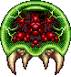 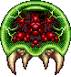 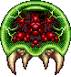 Isotonic
A solution that has the same amount of solutes (concentration) when compared to another solution.
Isotonic
Isotonic
50% H2O
50% Solute
50% H2O
50% Solute
Have the same concentration
Hypotonic
A solution that has a lower amount of solutes (concentration) when compared to another solution.
Hypertonic
Hypotonic
63% H2O
37% Solute
90% H2O
10% Solute
Hypertonic
A solution that has a higher amount of solutes (concentration) when compared to another solution.
90% H2O
10% Solute
40% H2O
60% Solute
Hypertonic
Hypotonic